DIAGNOSTIC IMAGING
DI Common Service
Update & Upcoming Initiatives
Angela Lianos 
Director, Diagnostic Imaging Program

September 12, 2014
TABLE OF CONTENTS
Connectivity Strategy
Overview of DI Program Initiatives
DI-r Landscape
DI-r Metrics
IHF Overview
DI Common Service Vision
DI Common Service – Overview of Releases
Overview of eHealth Ontario Initiatives
Clinical Data Repositories/DI Repositories
Hospital Report Manager
Other IHF-related Initiatives
2
CONNECTIVITY STRATEGY
There are a number of EHR-related initiatives in place
Due to factors such as timing and clinical need, there may be overlap with short-term and longer-term strategic initiatives
As Ontario’s e-health system integrator, eHealth Ontario is working closely with MOHLTC and healthcare partners to develop a comprehensive view of a person’s healthcare history through an EHR
eHealth Ontario is developing a strategy to describe the roles of current and future assets, and a transition plan for how these will evolve to form a comprehensive EHR
3
OVERVIEW OF DI PROGRAM INITIATIVES
Diagnostic Imaging Repositories (DI-rs) - 100% of hospitals that perform diagnostic imaging exams are integrated with a regional DI-r
Independent Health Facilities (IHFs) - 18 IHF hubs, comprised of 88 facilities integrated into the DI-rs; 1.7 million exams performed annually
DI Common Service – live with portal-based access to DI reports across DI-r boundaries
Emergency Neuro Image Transfer System (ENITS) – in production providing access to emergent CT and MR neuro scans to neuro specialists across Ontario 24/7
4
LANDSCAPE – DI-rs
LHINs

1. Erie St. Clair
2. South West
3. Waterloo Wellington
4. Hamilton Niagara Haldimand Brant
5. Central West
6. Mississauga Halton
7. Toronto Central
8. Central
9. Central East
10. South East
11. Champlain
12. North Simcoe Muskoka
13. North-East
14. North-West
DI-rs - METRICS
100% of hospitals that perform diagnostic imaging exams integrated with a regional DI-r
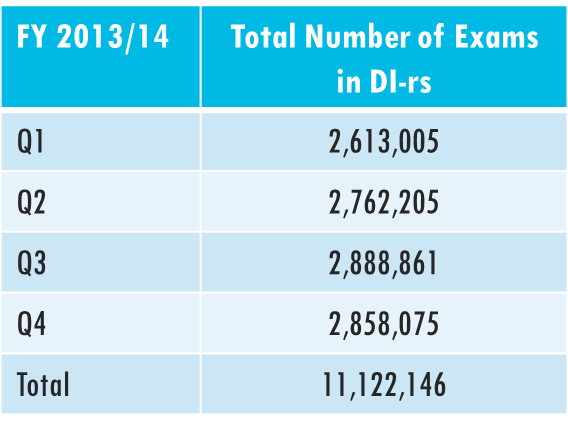 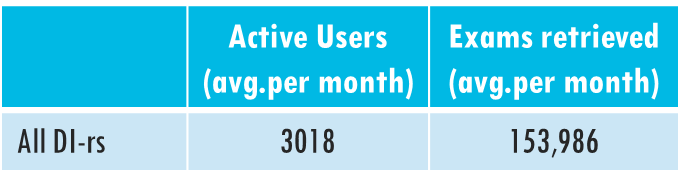 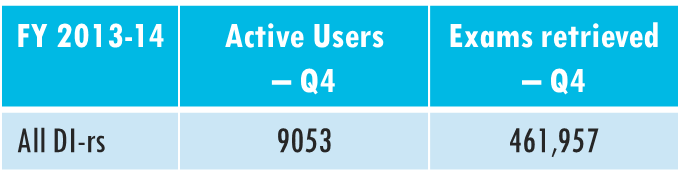 6
IHFs - OVERVIEW
Project Description
The IHF Project involves the integration of digitally enabled diagnostic imaging IHF hubs into the four regional diagnostic imaging repositories 
The Project has an MB20 approved target of 3.4 million DI exams (images and reports) to be captured and available for sharing in the DI-rs by the end of FY 14/15
Accomplishments
18 IHF hubs, comprised of 88 facilities integrated into the DI-rs
1.7 million exams performed annually
Next Steps
Complete integration of the two delayed IHF hubs from FY 13/14 (delayed due to circuit issues)
Integration work has begun with the 14/15 hubs (TPAs executed with 3 of the 4 DI-rs) to meet MB20 target of 3.4 million exams and reports annually
7
DI COMMON SERVICE VISION
To enable and support the sharing and viewing of images and 
reports across Ontario to all hospital- and community-based
providers at any time, anywhere, using the tools best suited to their work practice
8
DI COMMON SERVICE RELEASE 1 OVERVIEW
Project Description
DI Common Service, Release 1 enables province-wide access to diagnostic reports through web portals, beginning with the eHealth Ontario portal
Accomplishments
Data feeds from 26 hospitals in the NEODIN DI-r and from 2 hospitals in the HDIRS DI-r are being received, monitored and validated
Code to enable clinician access to DI reports through the ONE Portal deployed
Next steps
Remaining hospital sites in the NEODIN DI-r and HDIRS DI-r will be gradually be brought in throughout Fall 2014
Start receiving data feeds from hospitals in the SWODIN and GTA West DI-rs
Provide access to DI reports to clinicians (September 10)
9
DI COMMON SERVICE RELEASE 2 OVERVIEW
Project Description
DI Common Service, Release 2 will enable sharing and access of DI Images stored in 4 DI-rs across Ontario using a Provincial Viewer and will set the foundation for future releases
Current Status
RFP evaluation for the viewer expected to be completed September 19, 2014
Engaging with DI-rs for budgets and timelines
Next Steps
Detailed planning and project implementation throughout winter/early Spring 2014/15
DI COMMON SERVICE EMR-BASED RELEASE
This release will enable the EMR access channel which will allow for DI reports to be viewable within EMRs and the ability to launch images via a viewer (part of Release 2) while maintaining context

This release will support the:
ad-hoc discovery and retrieval of DI reports from DI Common Service
automatic propagation of reports and report updates to EMRs (pub-sub)
federated identity access management solution
11
OVERVIEW OF eHealth Ontario INITIATIVES
Health Information Access Layer (HIAL)
Enables the integration and sharing of health information across the e-health spectrum
Ontario Lab Information System (OLIS)
The repository that connects hospitals, community laboratories, public health laboratories, and practitioners to facilitate the secure electronic exchange of laboratory test orders and results
Provincial Client Registry (PCR)
The authoritative registry of patient identifier data for e-health systems in Ontario
Provincial Provider Registry (PPR)
The authoritative registry of all provider and provider organization identifier data for e-health systems in Ontario
12
OVERVIEW OF eHealth Ontario INITIATIVES (cont’d)
Consent Management Technology (CMT)
Provides Ontarians with the ability to exercise control over the sharing of personal health information through management of consent directives
Monitoring Control Technology (MCT)
Provides automated collection of transaction logs associated with PHI-related transactions within eHealth Ontario’s systems and provides reporting capabilities to audit users within these systems
Portal Services
Provides two core access channels (portlets and web services) for health information
ONE ID and Single Sign On
An identity and access management service, and a set of systems and processes that enable health care providers to securely access EHR services.  Federated single sign on will allow eHealth Ontario to securely  extend the mechanism to external parties and users with non ONE ID accounts through the use of technology and a contractual relationship.
13
OVERVIEW OF eHealth Ontario INITIATIVES (cont’d)
connecting Southwestern Ontario (cSWO)
Enables regional integration and regional-scale adoption by clinicians across LHINs 1-4
connecting Northern and Eastern Ontario (cNEO)
Provides improved electronic information sharing across health service providers in LHINs 10,11,13,14
connecting Greater Toronto Area (cGTA)
Provides improved electronic information sharing across health service providers in the GTA
Hospital Report Manager (HRM)
Hospital Report Manager (HRM) is a provincial EHR asset that enables hospital reports to be sent electronically to EMR-enabled clinicians
14
CLINICAL DATA REPOSITORIES(CDRs) / DI-rs – WHAT’S THE DIFFERENCE?
DI-rs are the authoritative source for DI information sharing across Ontario

CDRs contain hospital information for sharing across Ontario, such as discharge summaries and other information not part of a provincial repository. Information such as labs and diagnostic imaging which are part of repository (OLIS and the respective DI-rs) would not be in CDRs 

Viewer solutions to view data across multiple care settings and across domains (e.g. CDRs, and DI-rs)
15
HOSPITAL REPORT MANAGER (HRM)
Hospital Report Manager is a provincial EHR asset that enables hospital reports to be sent electronically to EMR-enabled clinicians.

HRM enables clinicians to receive hospital reports – text based Medical Record reports, (e.g. Discharge Summary), and transcribed Diagnostic Imaging (excluding image) - directly into the EMR within minutes

CURRENT STATUS

30 hospital corporations  are contributing electronic hospital reports
1 IHF contributing electronic hospital reports 
Over 50, 000 hospital reports are being sent electronically each month to  over 900 EMR-enabled clinicians
Over 2,600 clinicians enrolled to receive HRM reports 
Alignment initiatives in place with regional projects, e.g. cGTA, DI Program
16
HRM/DIAGNOSTIC IMAGING ALIGNMENT
Pilot initiative in progress to distribute reports from two hospitals in the NEODIN area contributing to the XDS repository at eHealth Ontario, via HRM to physicians’ EMRs, thereby reducing the number of individual and unique connections
Step towards achieving broader strategic alignment, leveraging existing functionality at DI-rs and eHealth Ontario assets
17
OTHER IHF-RELATED INITIATIVES
Plans to add additional IHFs beyond those scheduled for this current fiscal year are progressing with the goal of moving beyond 3.4M exams captured annually
Work is almost complete to ascertain how much of the IHF exam volume in Ontario is digital and how many “hubs” this volume rolls up into. This information will help to inform our future plans
PCR work with IHFs is underway to enable cross DI-r sharing via DI Common Service
18
SUMMARY
There are a number of EHR-related initiatives in place
eHealth Ontario is developing a strategy to align these initiatives to move today’s EHR into the future
19
QUESTIONS
20